Figure 5 HR induced by MMS in S.cerevisiae . ( A ) Recombination was measured between arg4-nsp and arg4-bgl alleles ...
Nucleic Acids Res, Volume 33, Issue 12, 1 July 2005, Pages 3799–3811, https://doi.org/10.1093/nar/gki681
The content of this slide may be subject to copyright: please see the slide notes for details.
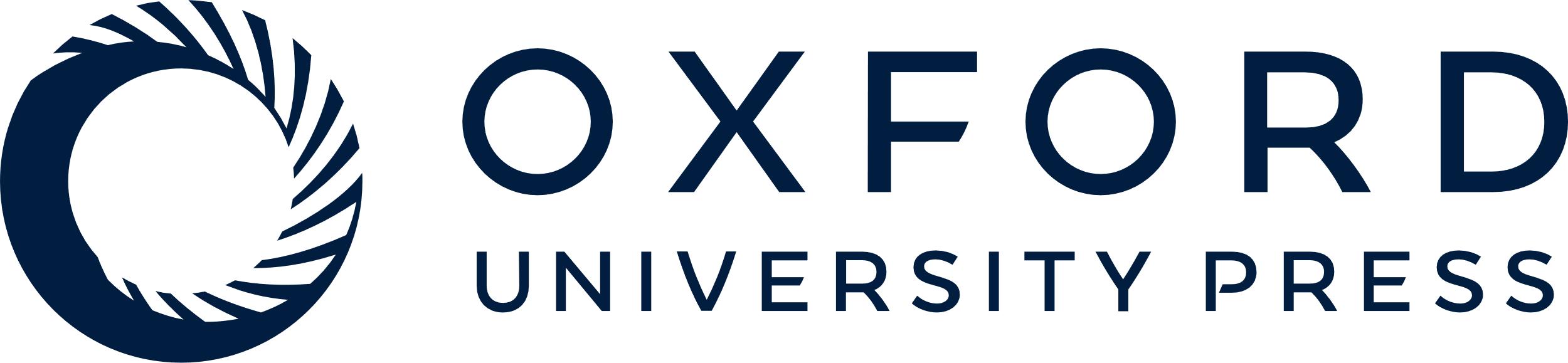 [Speaker Notes: Figure 5  HR induced by MMS in S.cerevisiae . ( A ) Recombination was measured between arg4-nsp and arg4-bgl alleles following 30 min MMS (0.05%) treatment, by measuring the frequency of ARG4 cells in the population. ( B ) The viability of rad52 cells was assessed after exposure to MMS to confirm that the MMS was causing DNA damage in the cells, which did not display DSBs. As expected, viability of rad52 cells is reduced significantly compared to wild type on exposure to MMS. The APN1 gene alone has little impact on viability after exposure to MMS. 


Unless provided in the caption above, the following copyright applies to the content of this slide:  © The Author 2005. Published by Oxford University Press. All rights reserved  The online version of this article has been published under an open access model. Users are entitled to use, reproduce, disseminate, or display the open access version of this article for non-commercial purposes provided that: the original authorship is properly and fully attributed; the Journal and Oxford University Press are attributed as the original place of publication with the correct citation details given; if an article is subsequently reproduced or disseminated not in its entirety but only in part or as a derivative work this must be clearly indicated. For commercial re-use, please contact journals.permissions@oupjournals.org]